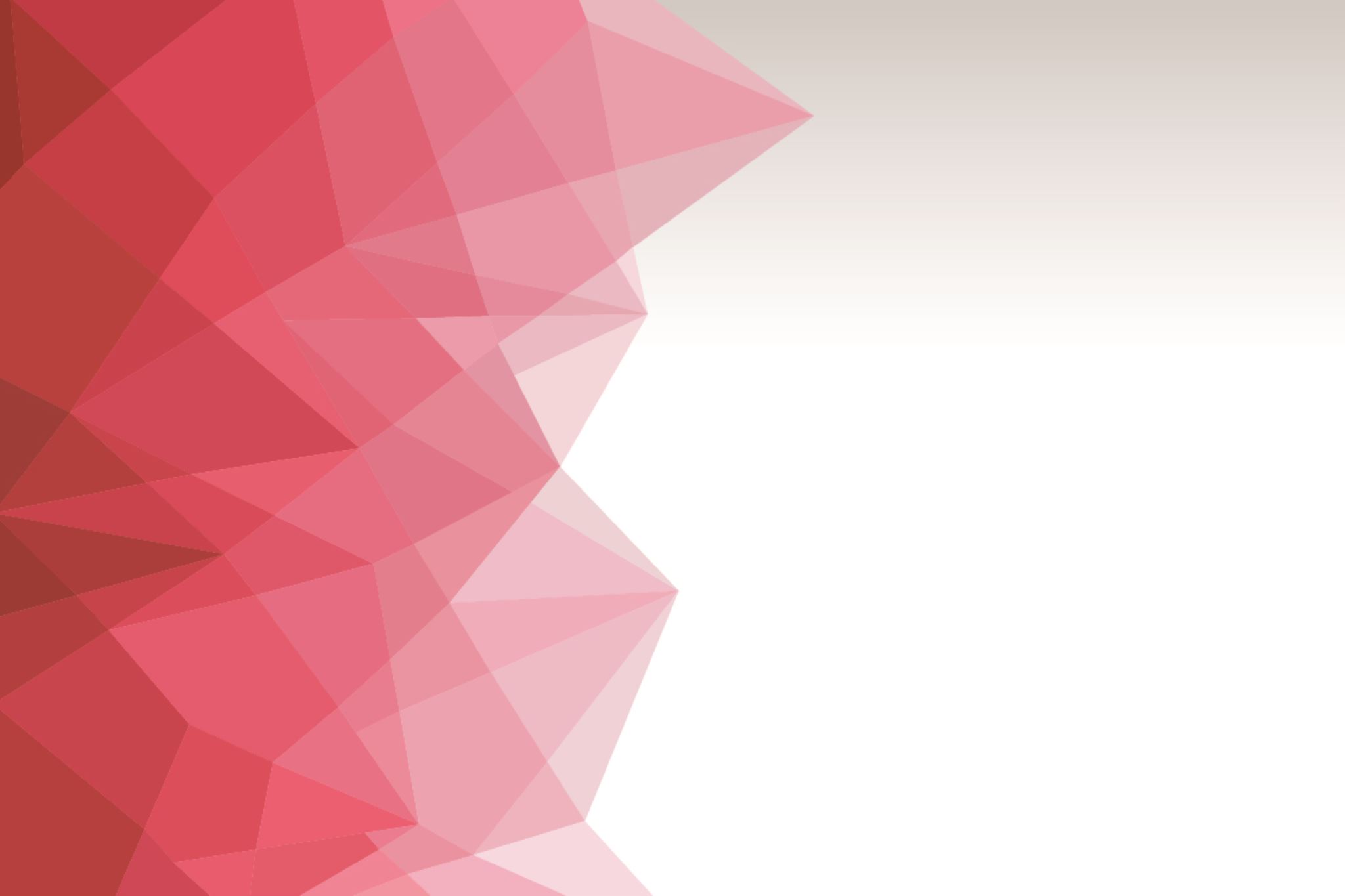 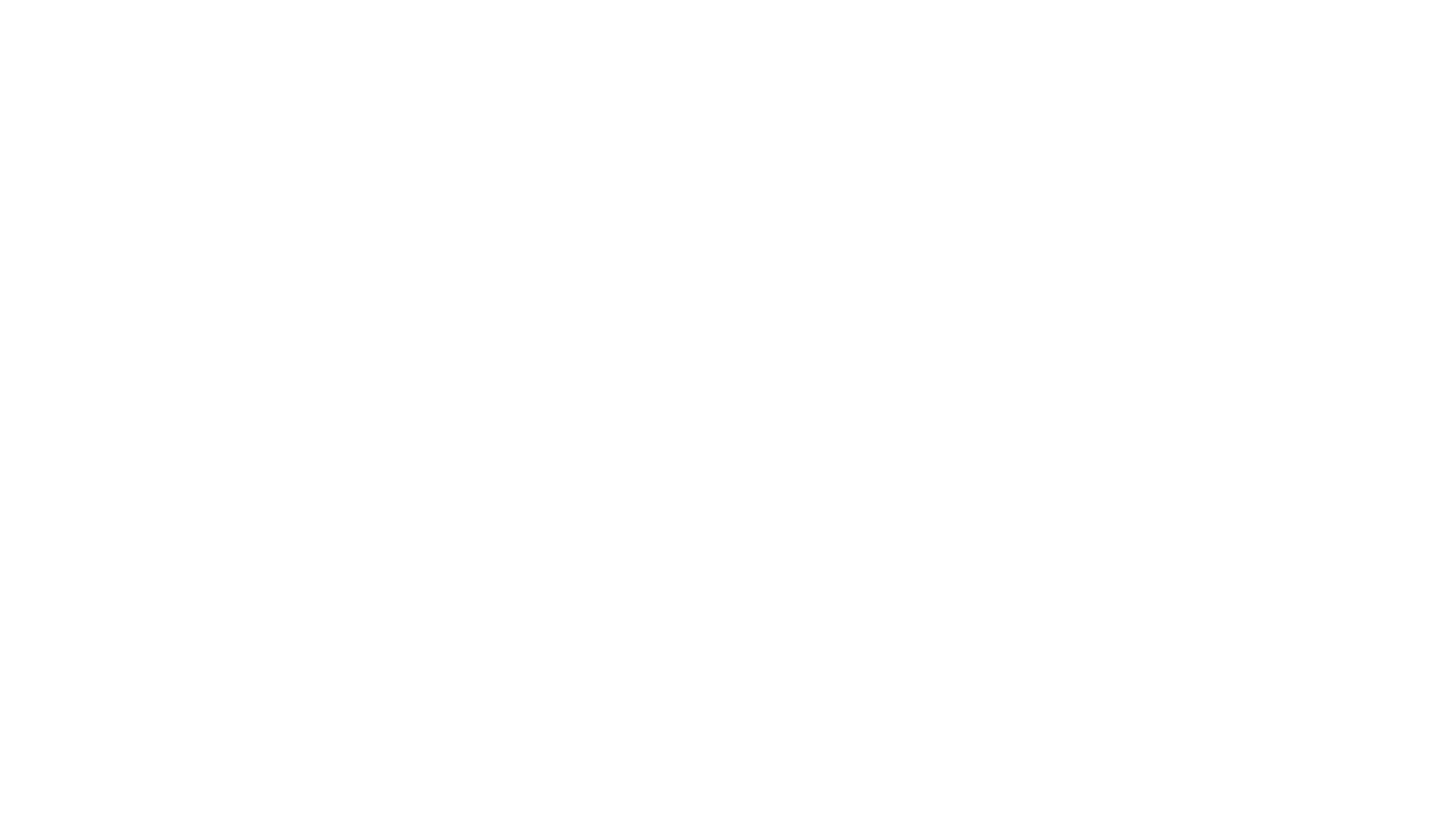 Institute for Human Services, Inc.
Communication in the time of COVID-19
Initial Analysis
Pros
Great volume
Great at pushing services out there
Engaging graphic design
Cons – Going the extra mile
Being interactive – use of video
Making better use of partnerships
Telling the personal story
Getting in front of media
Who is Getting it Right?
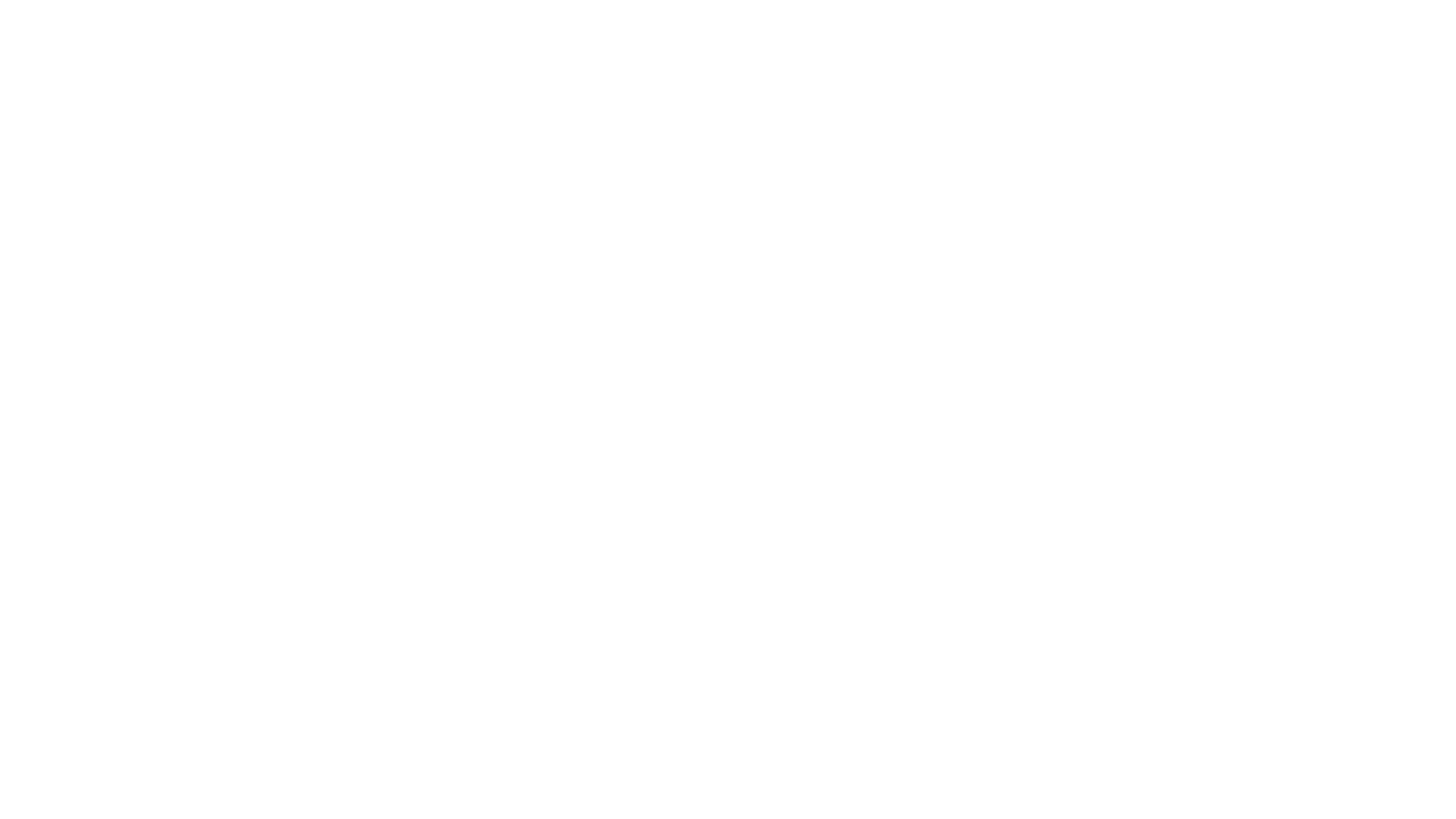 General Best Practices
Designating one person to function as communications lead – “Cut out the Middle Man”

In the case of managing multiple departments – Set schedules to ensure balanced presentation.
Calendars are nice, but hard to maintain for someone whose job isn’t full-time communications.
Ensure accountability for deadlines.

Establish a communications request form – Google Doc. or Other. For the sake of establishing deadlines.
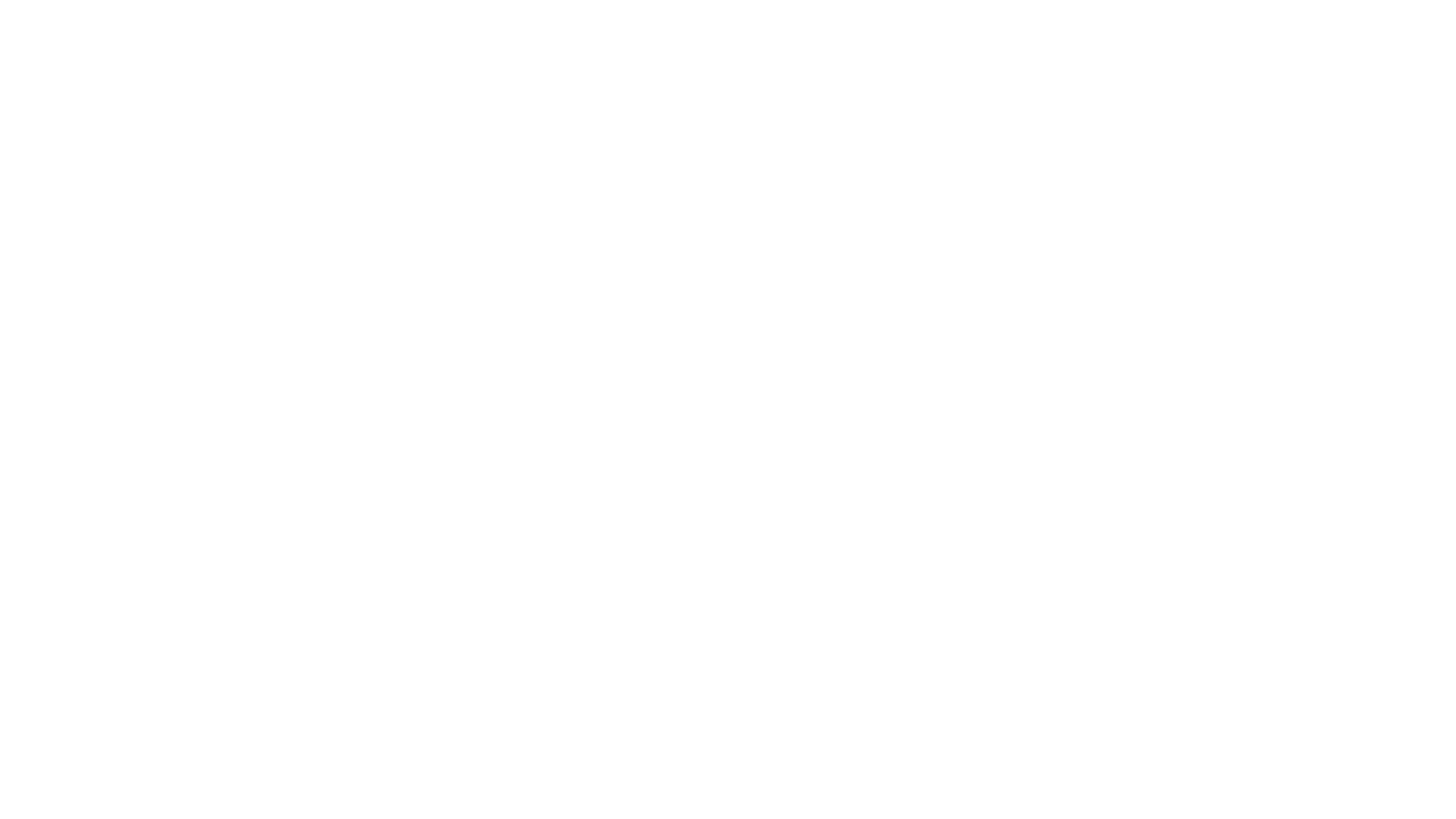 Internal Communications
Who is the audience?
Instilling confidence in the organization
In the event of staff reduction
In the event of an infection
In the event of a death
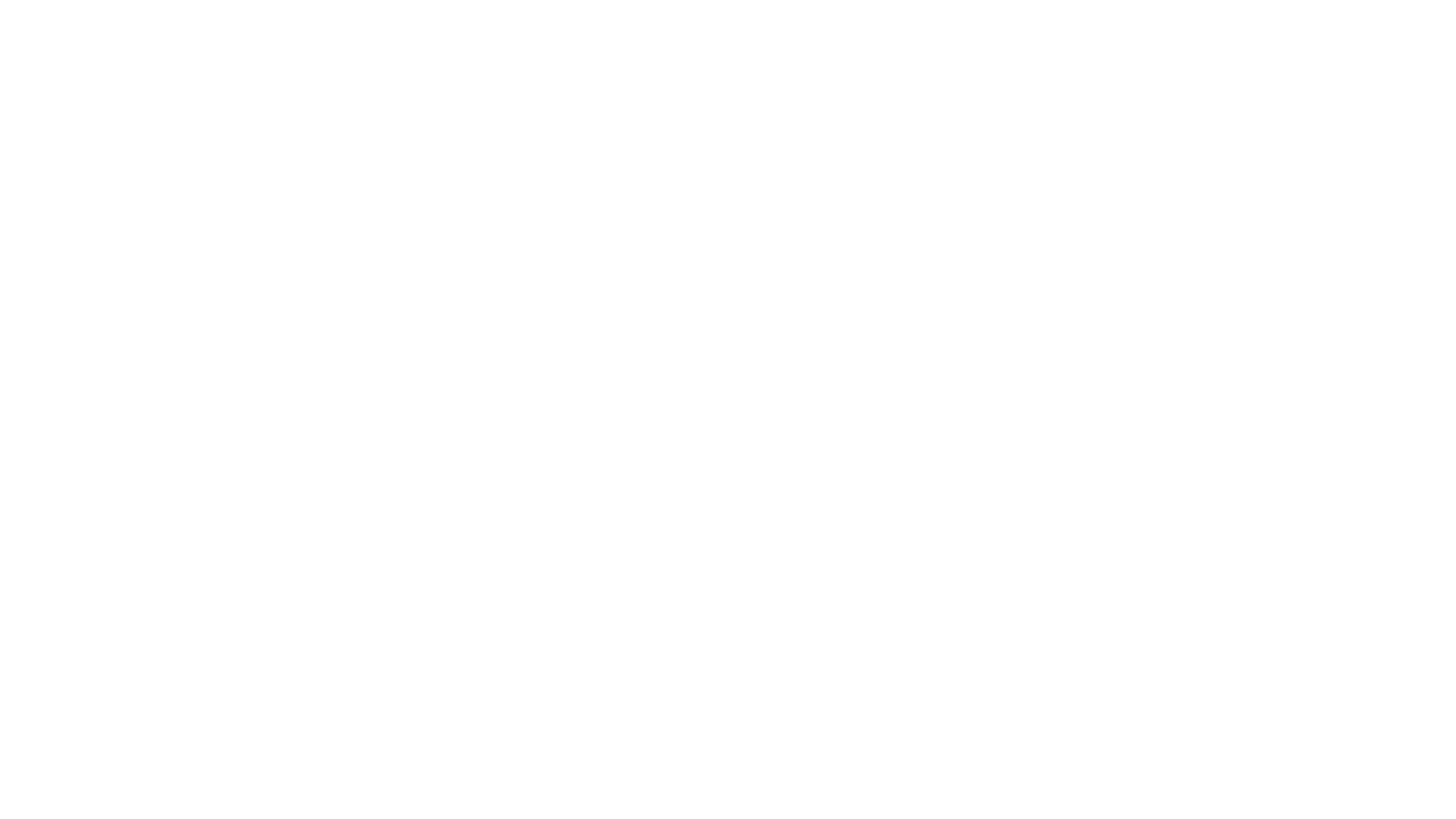 Put emphasis on the front-line employees you need to keep it together.

Employee safety is paramount – have a statement ready and convey their value
	- How are you protecting those interacting with the public? (PPE or how you will get it)
	- Substance = Confidence
	- Don’t be afraid to talk operational detail with employees. They can’t cope if they don’t know.

Employees can be your best friend or your worst enemy: Examples in local nursing facilities.
Audience
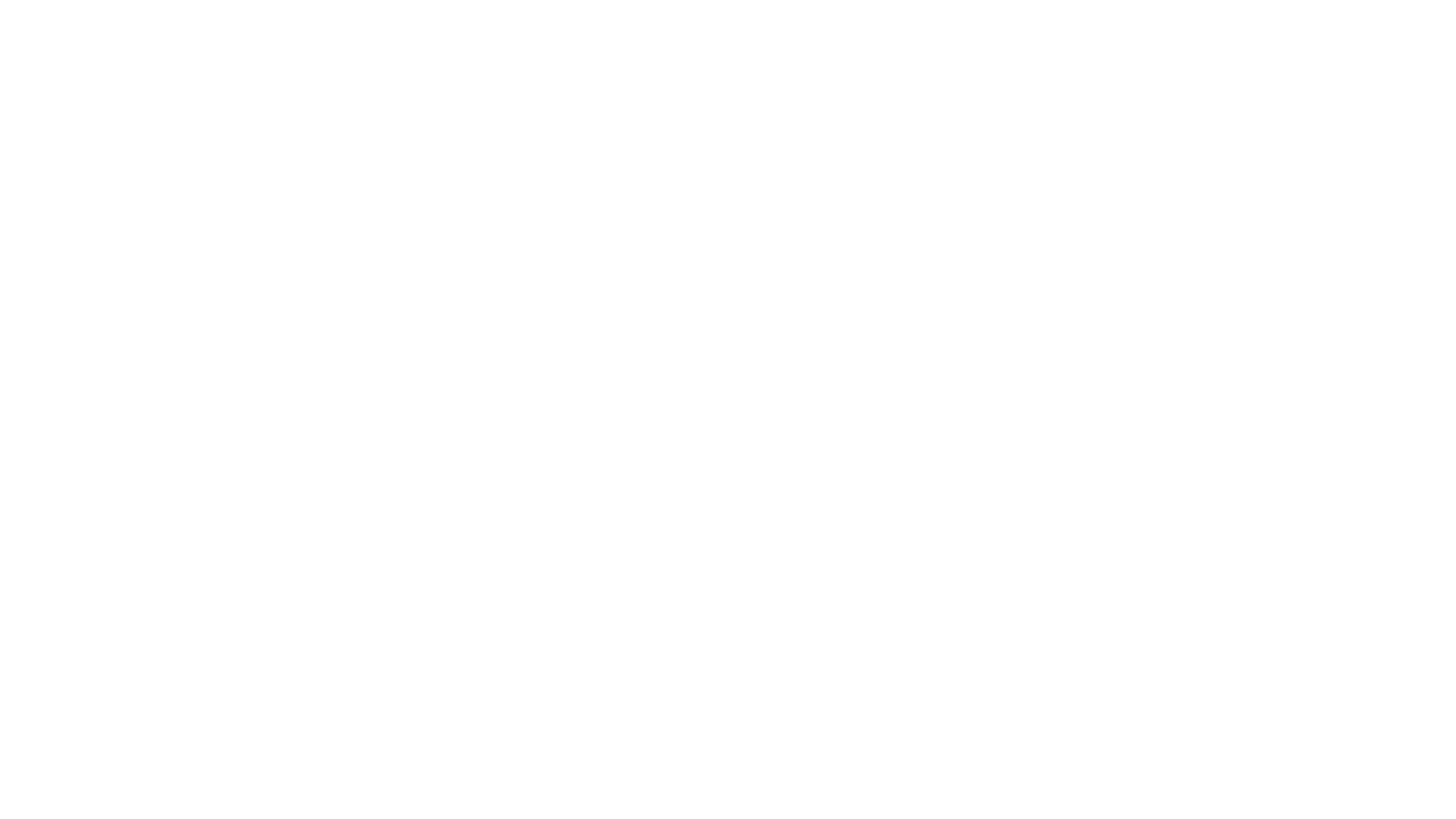 Empathy is Important – We’re all going through the same thing! 
Be flexible, be kind and help where you can – as a major human services provider, you’re in a great position to help your own or point them inn a positive direction. 

Use your platform to unite people behind your services and brand
Positive messages have little impact if not connected to your brand (build in logos, taglines, include staff)
Building Confidence (Continued)
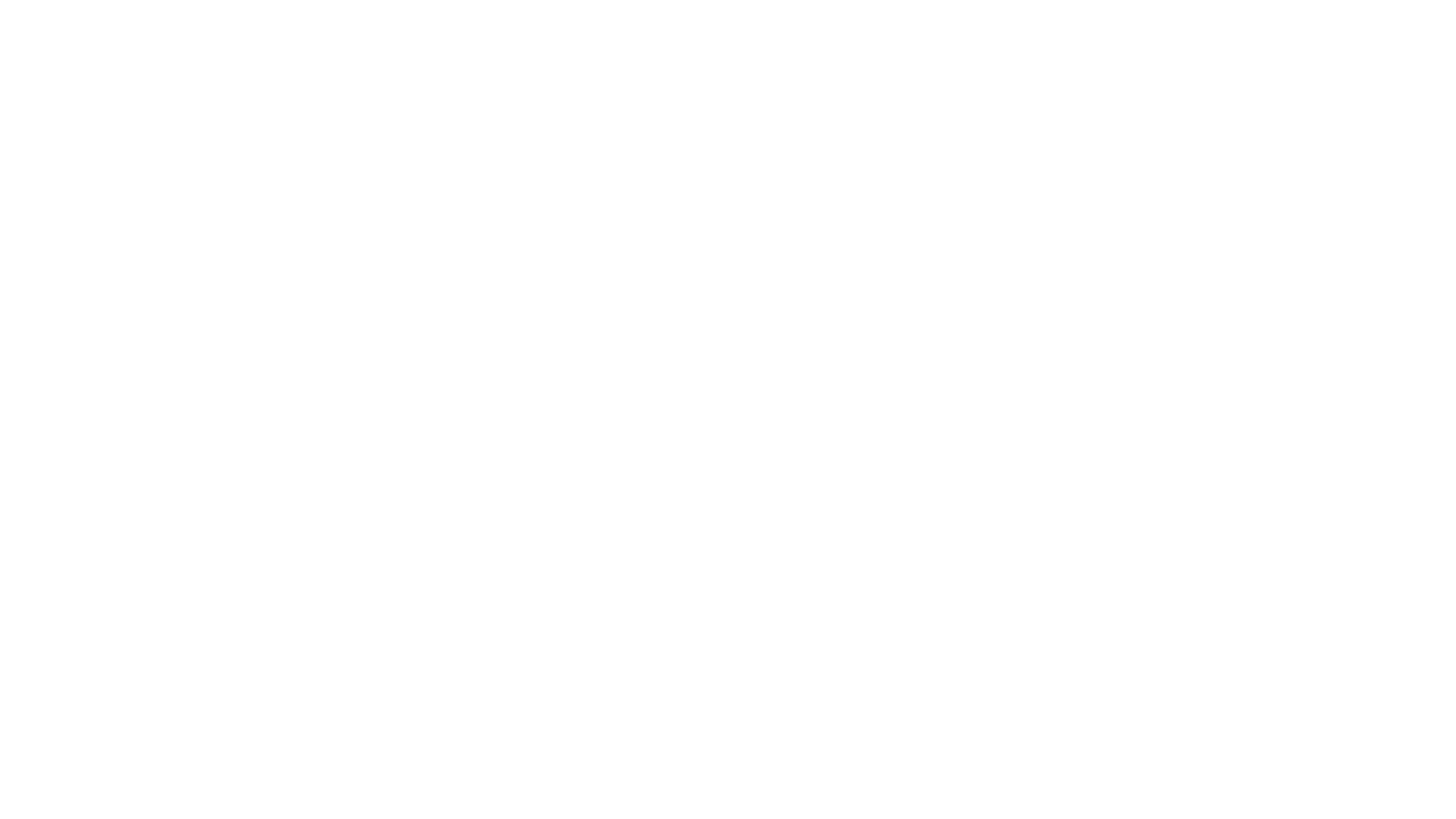 Messages for the Public
#1 -Tell the story of how you are helping!
People expect most of your messages to be COVID-19 based. 
Don’t let people forget about off-line services.
The public wants to help. Let them know how they can be a resource.

Don’t abandon brand identity – bring your messages back to home base.
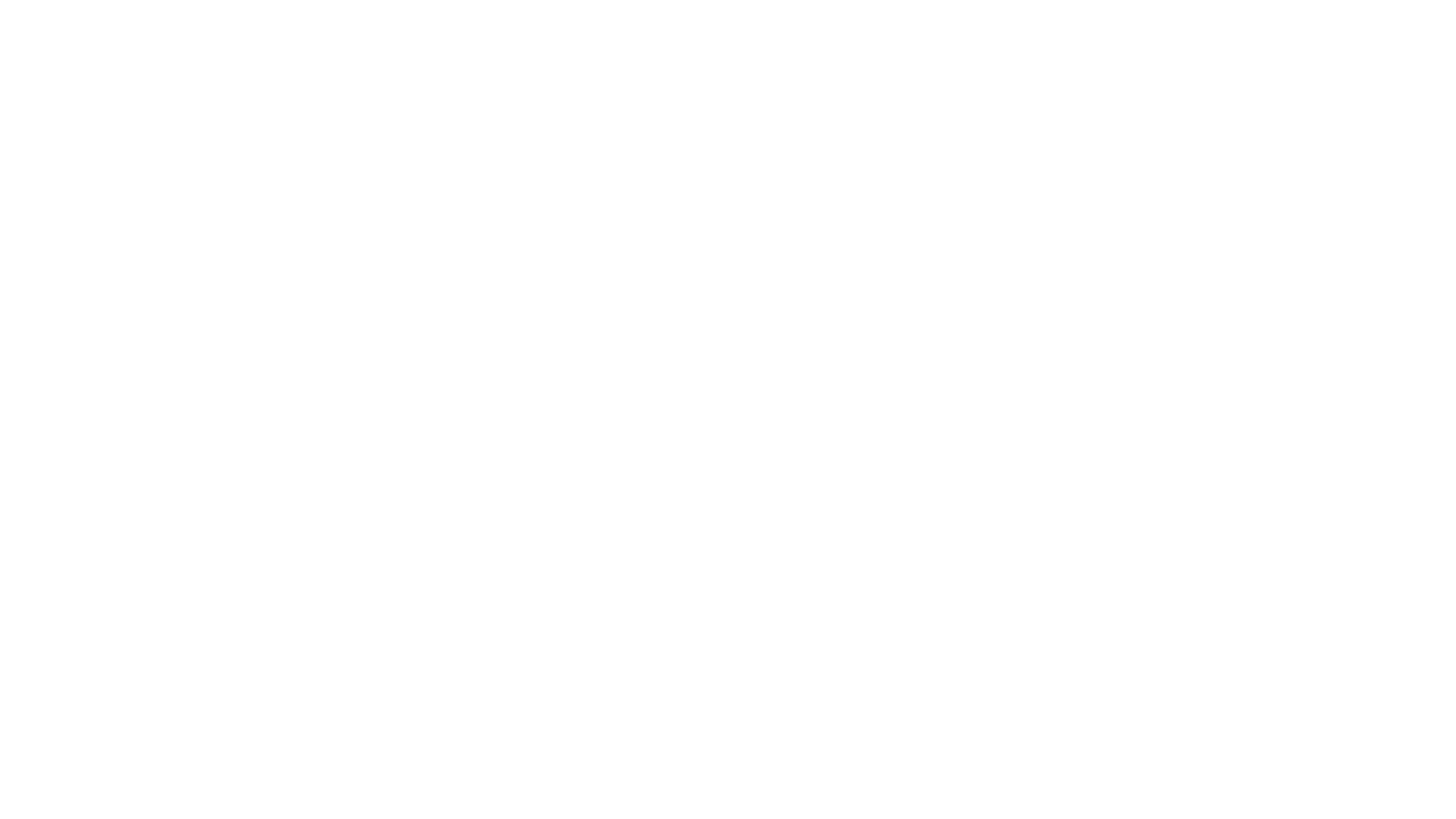 COVID-19 Road Blocks
It’s hard to gather personal stories when you’re barred from interacting with people.

Unfortunately, it’s not a great time for fundraising and events planning, however there are resources.

Do you have the appropriate infrastructure for taking things online?
Reliance on Local Media
Make and keep media connections! This is often a free and impactful resource. Do you have a list?
It’s a great time to advertise. Never before has such a unifying message presented itself. 

Right now, people don’t know who to believe, bringing them back to local media sources – newspapers, tv, radio and community groups on social media.

Use local media to show “good faith” – Write a letter to the editor, ask for a morning tv show spot, showcase a service project.
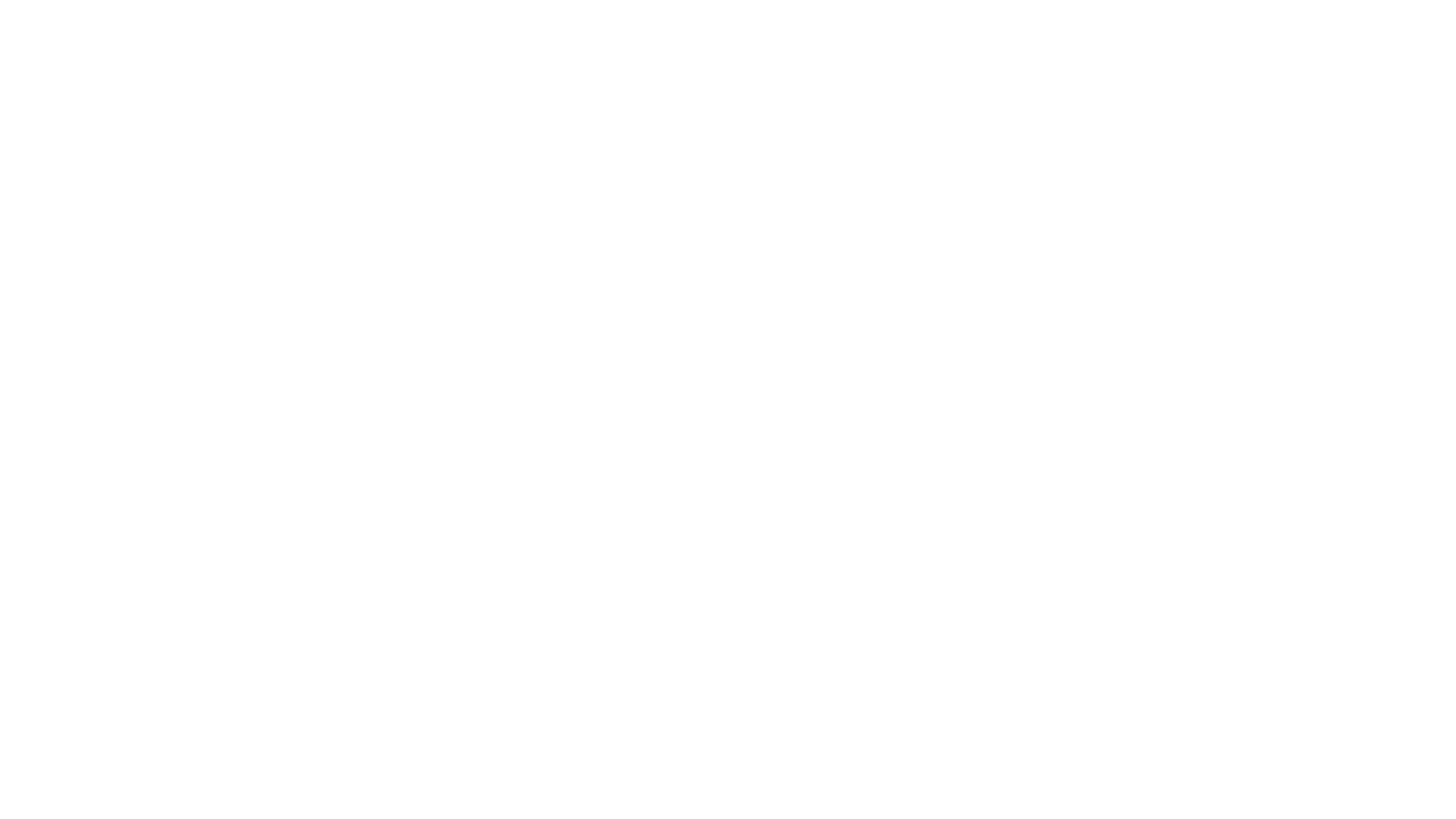 You can’t do it successfully on your own!
Hitch yourself to someone else’s wagon wherever possible.
	Partner with others too relaunch or rebrand services post-COVID-19
	Utilize new resource hubs to share links.
	Ask more from member organizations like IHS, The Community Foundation, United Way and etc.

Use an all the above strategy: Social Media, Print Media, Radio, Television and even word of mouth.

Establish a web page for your COVID-19 related updates – give people one place to go.
Messages Execution
Measuring Performance
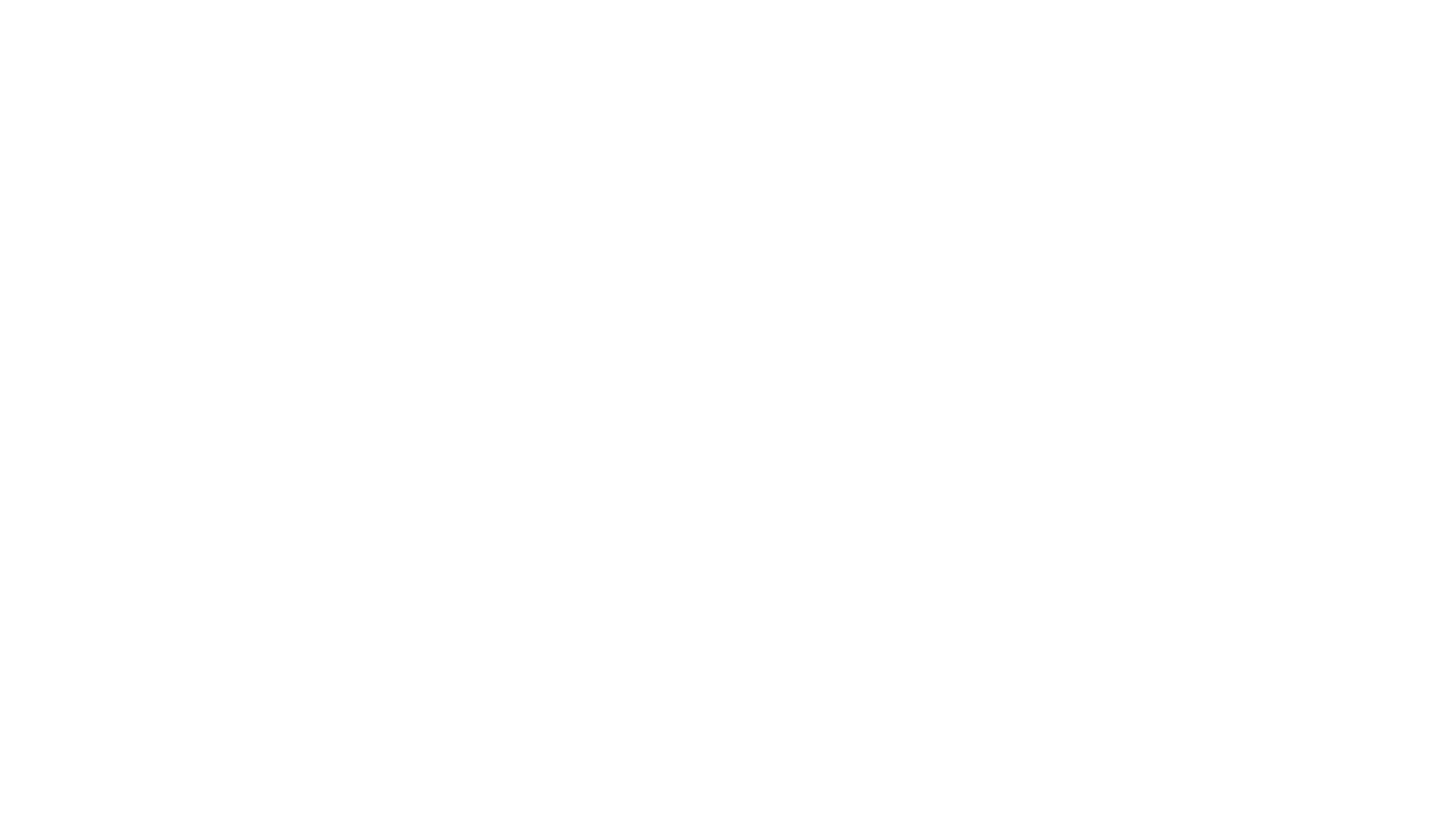 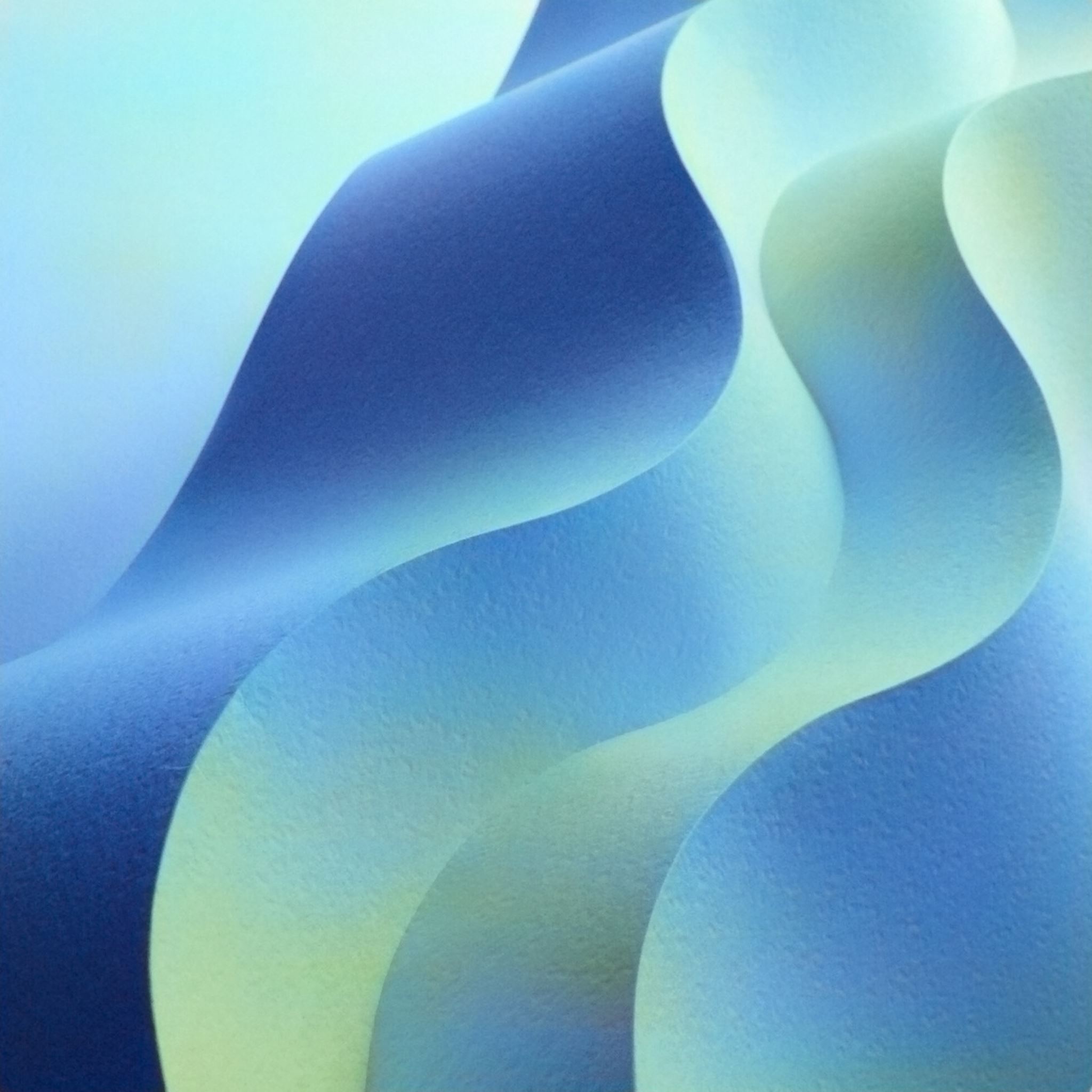 How We Can Help
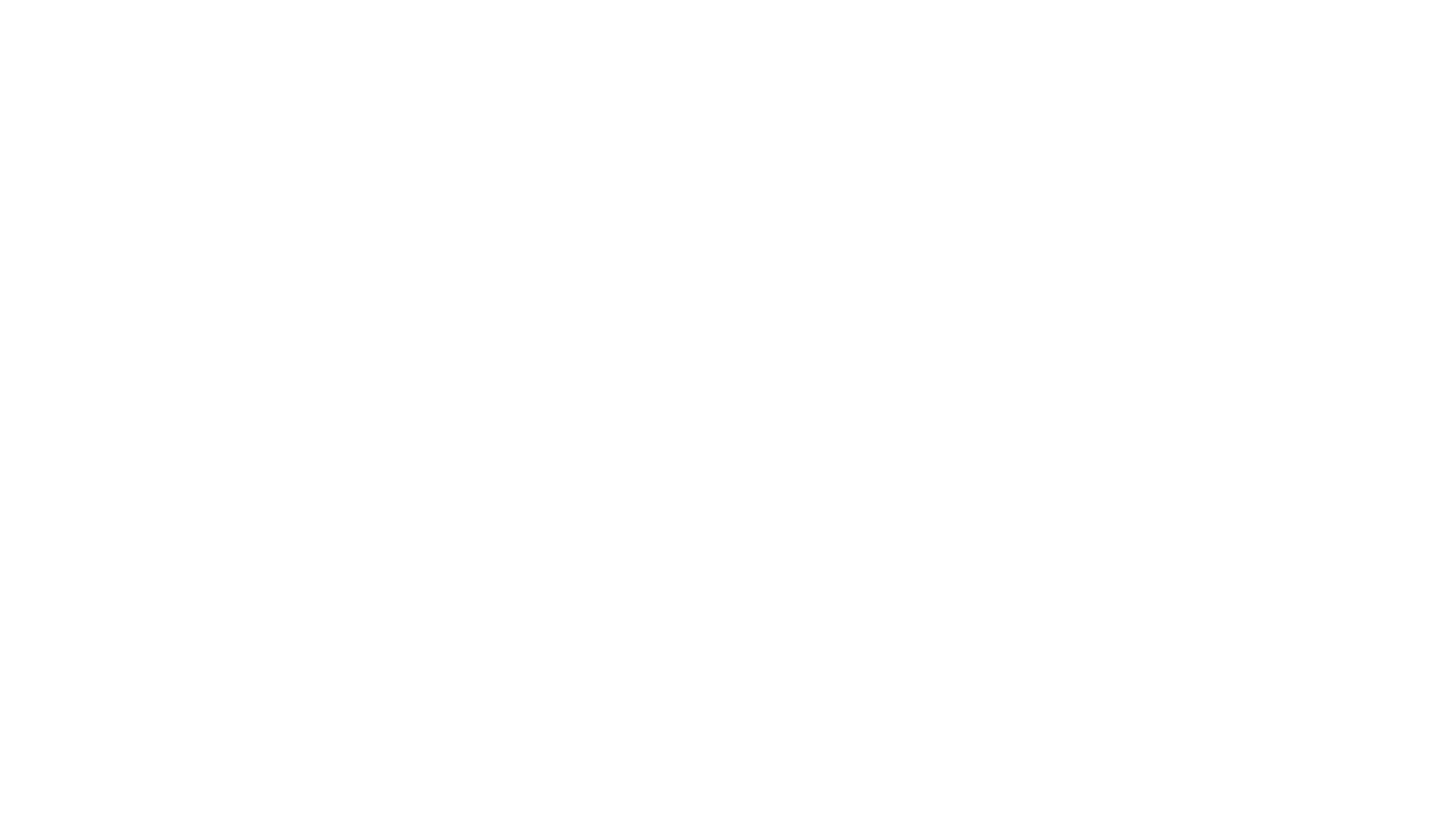 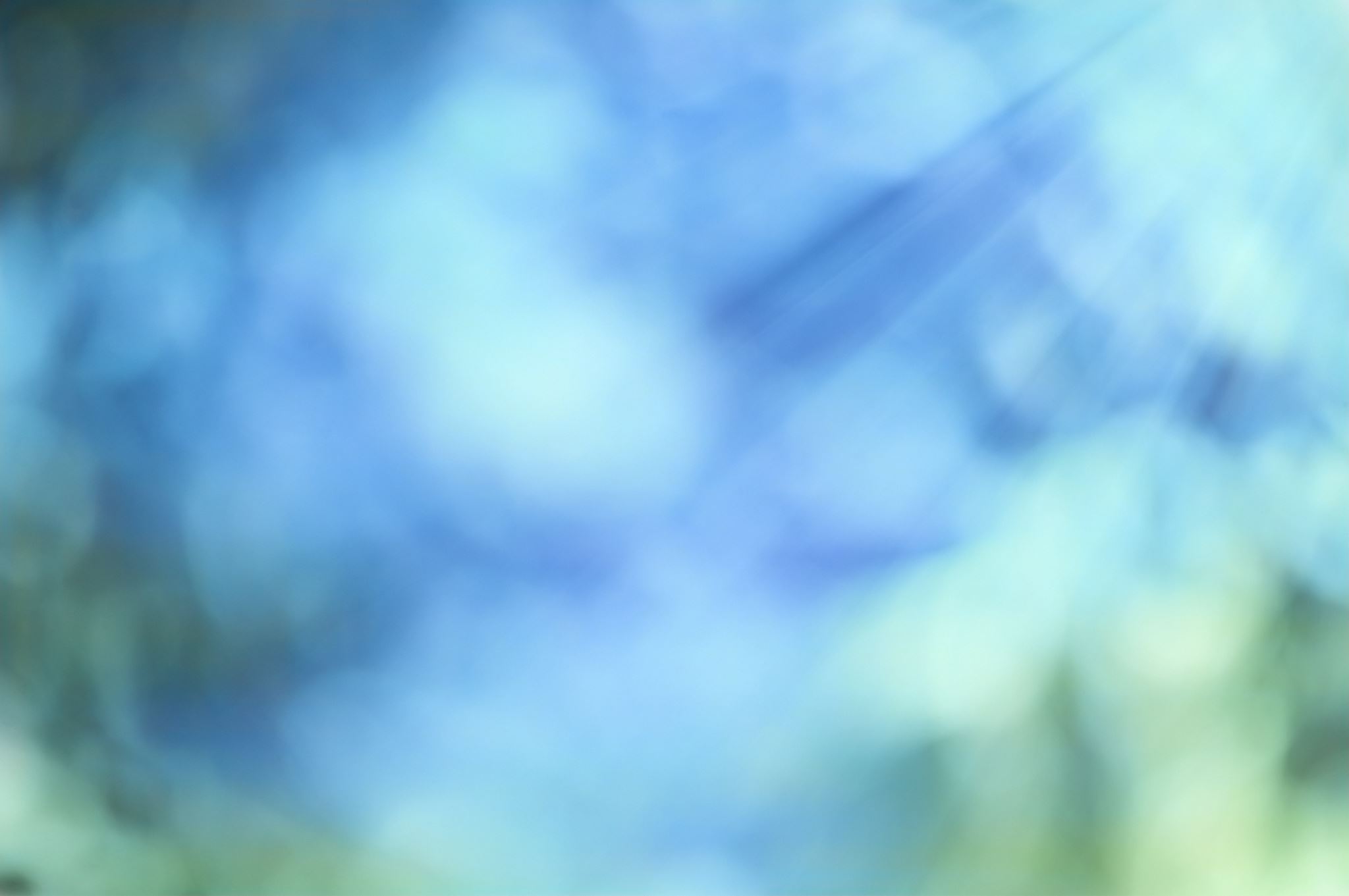